#31daysofsummer
“DON’T COUNT THE DAYS,
MAKE THE DAYS COUNT”
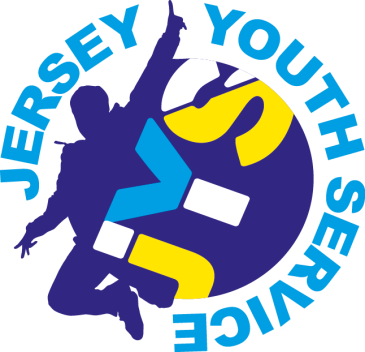 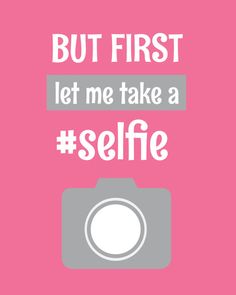 Day 1: Monday 24th July

To celebrate the first day of the school holidays get outside and take a selfie with your friends.
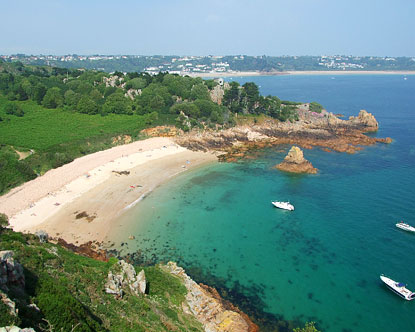 Day 2: Tuesday 25th July

Go enjoy one on the many beaches Jersey has to offer and show us your salty hair or sandy toes!
Salty Hair, Sandy Toes!
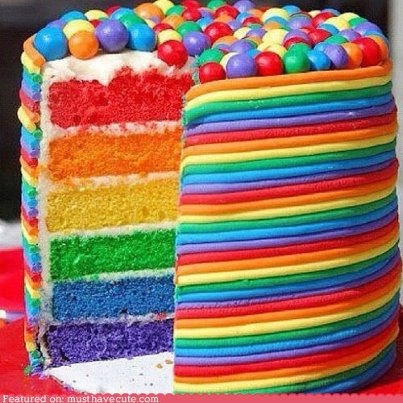 Day 3: Wednesday 26th July

Pat a cake. Pat a cake!

Show off your culinary skills and bake a cake.
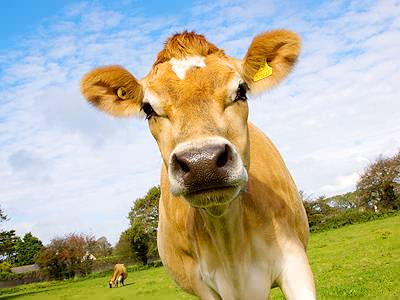 Good 
mooo-rning!
Day 4: Thursday 27th July

Wake up in a good moooo-ed!!

Go for an explore in the lanes and get a picture of one of our famous Jersey cows!
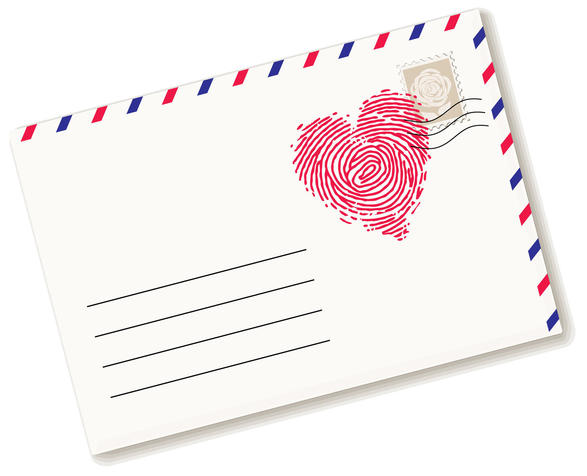 Day 5: Friday 28th July

Love is in the air!

Pick up a pen and paper and tell someone you love them!
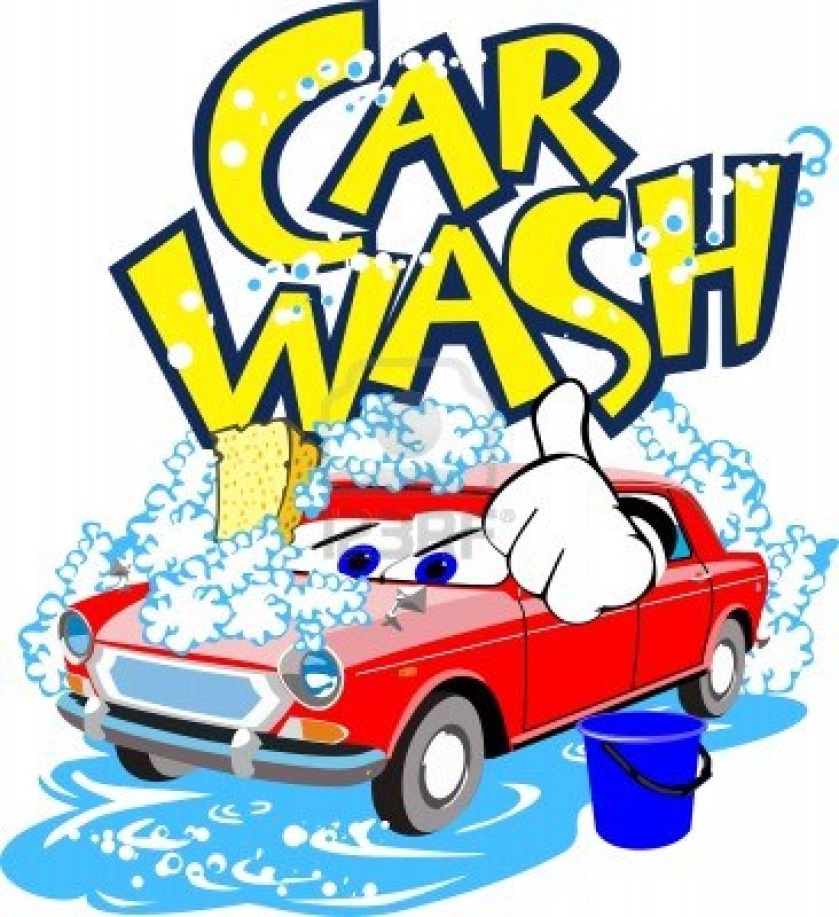 Day 6: Monday 31st July

Show appreciation for your parents by giving there car a good wash!

Show us a picture of their sparkly car.
Day 7: Tuesday 1st August

Go catch some rays and relax in one of the many parks scattered around Jersey!

Don’t forget your sunscreen!
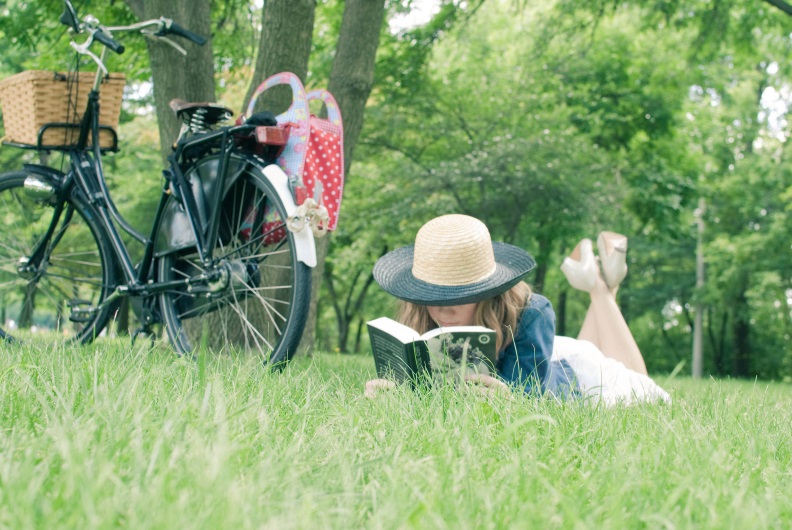 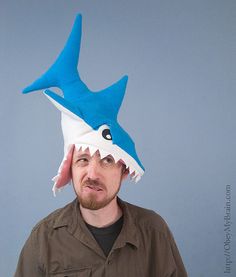 Day 8: Wednesday 2nd August

It’s Whacky Wednesday!

Show us a picture of you wearing the funkiest hat you can find!
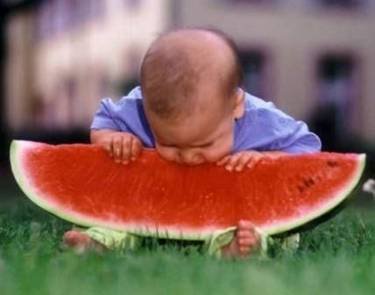 Day 9: Thursday 3rd August 

#ThrowBackThursday

Share with us your favourite summer pictures of when you were younger and try to recreate them!
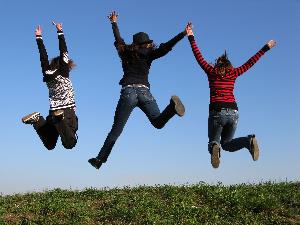 Day 10: Friday 4th August

This Sunday is International friendship day!

Everyone loves a jumping picture so share one with us on you and your friends!
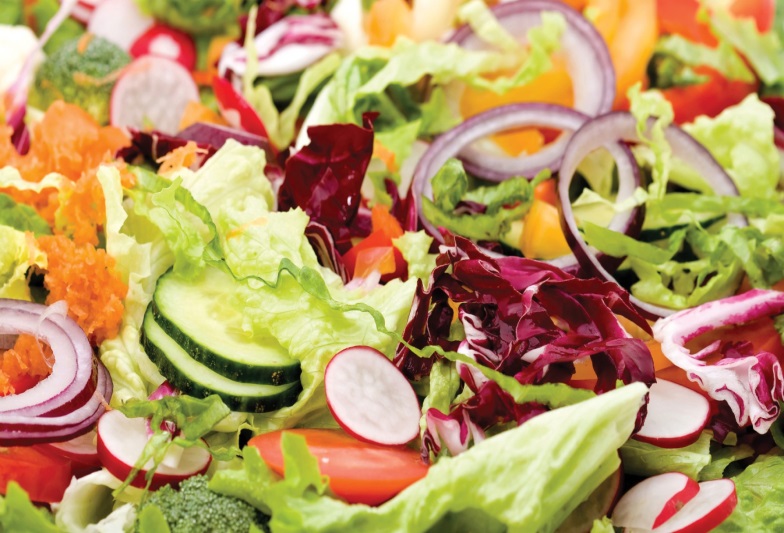 Day 11: Monday 7th August

Start the week off well by rustling up a healthy lunch!
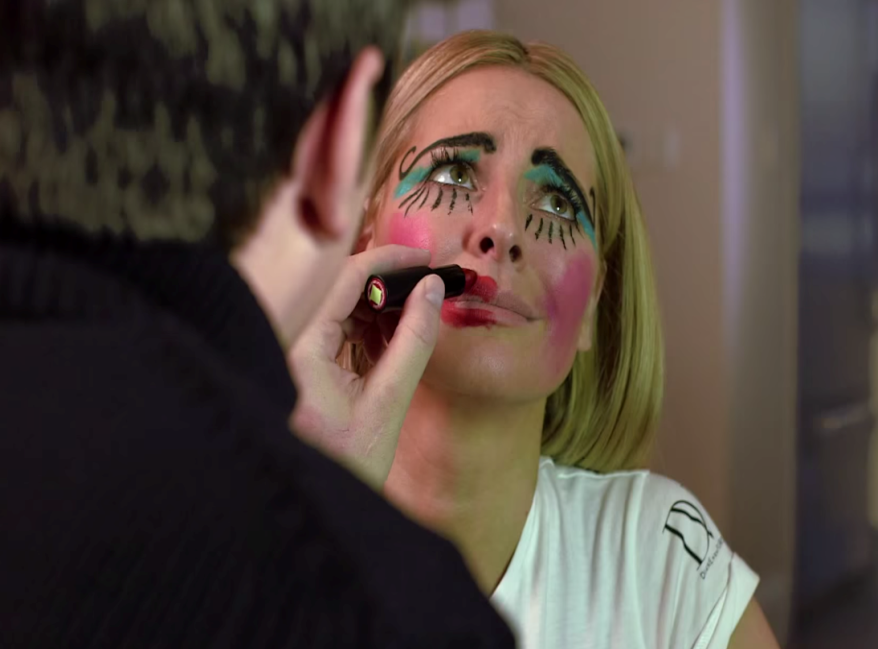 Day 12: Tuesday 8th August

Transformation Tuesday!

Have a rummage through the back of your wardrobe and give your friend a makeover!
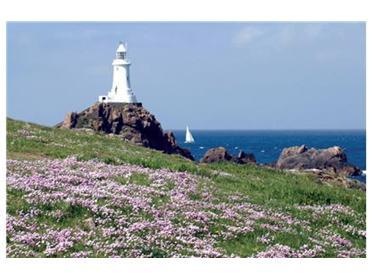 Day 13: Wednesday 9th August

Take a picture of your favourite place in Jersey.
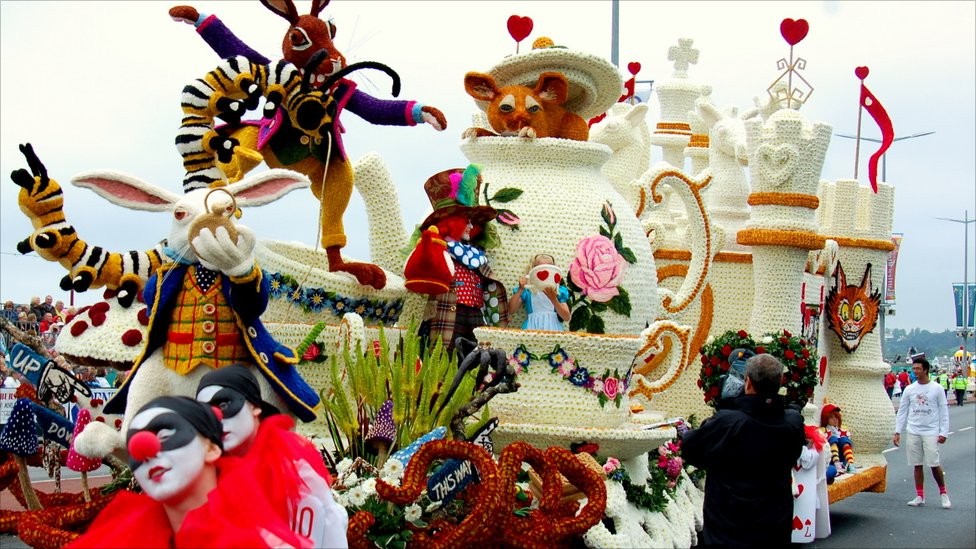 Day 14: Thursday 10th August

It’s the Battle of Flowers week.

Take a selfie with your favourite float.
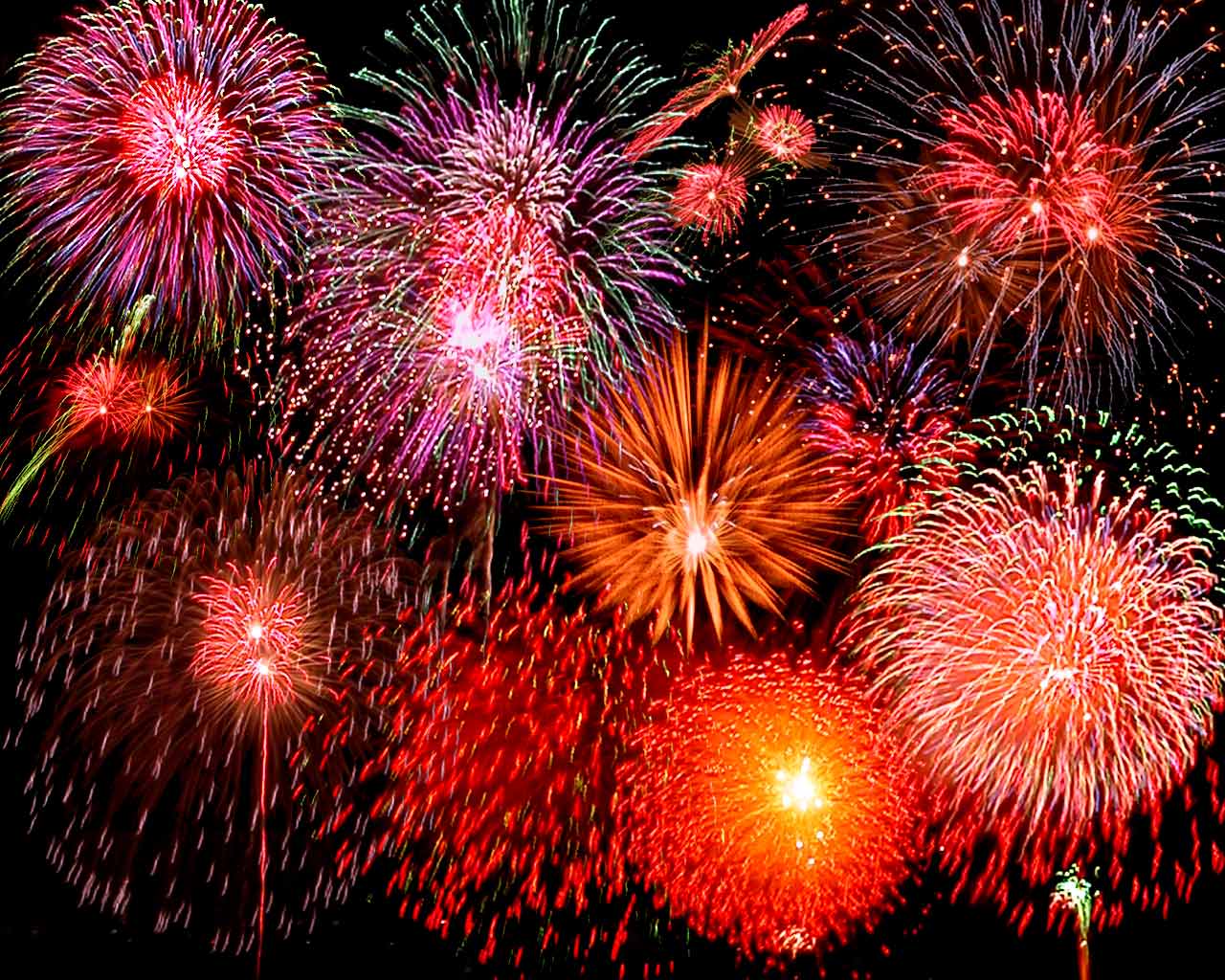 Day 15: Friday 11th August

Look up at the sky tonight and take some shots of the fireworks from the Battle of Flowers!
Day 16: Monday 14th August

It’s feel good Friday!

Go take a donation to a charity shop of your choice. Also feel free to show us any bargains you pick up on the way.
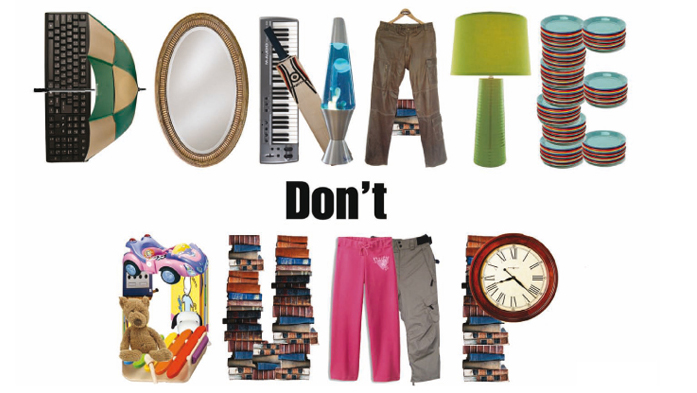 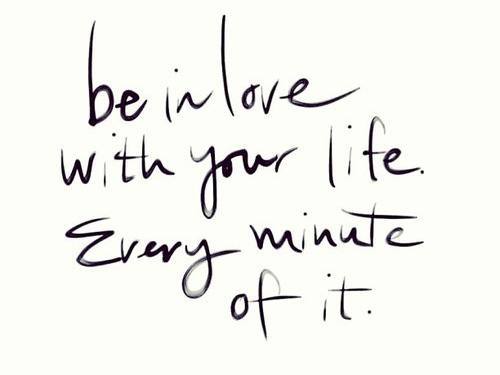 Day 17: Tuesday 15th August

Get over those Monday blues!

Share with us your favourite pick me up and positive quote!
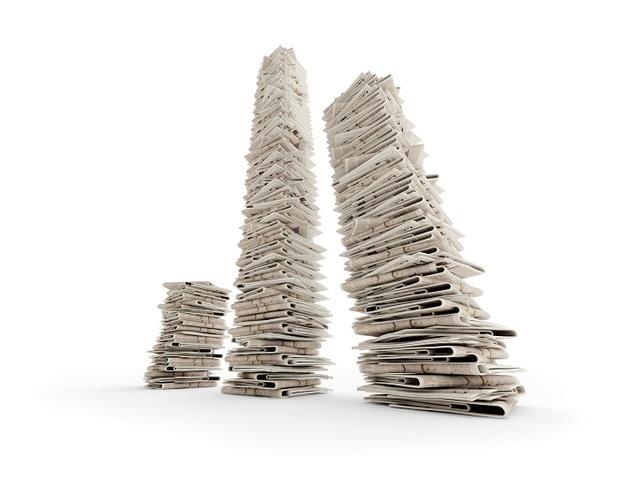 Day 18: Wednesday 16th August

Build the tallest tower possible out of newspaper!
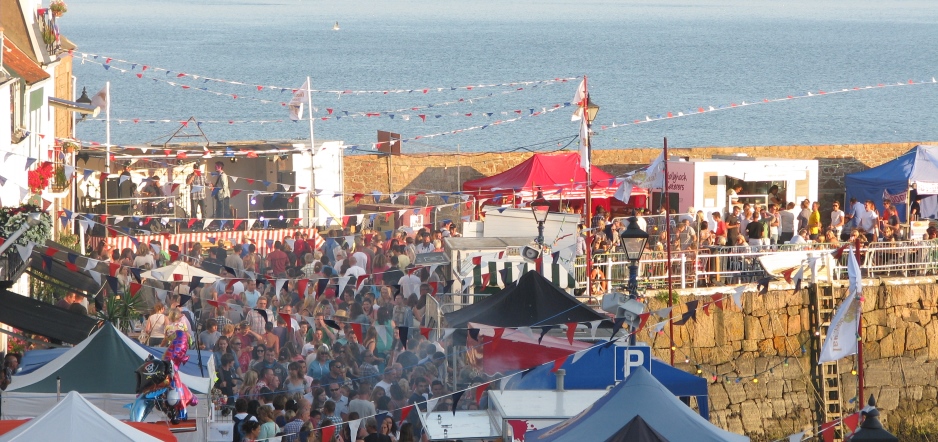 Day 19: Thursday 17th August

Get down to Gorey Fete where there will be lots of rides and fun to be had.

Send us a picture of you having fun!
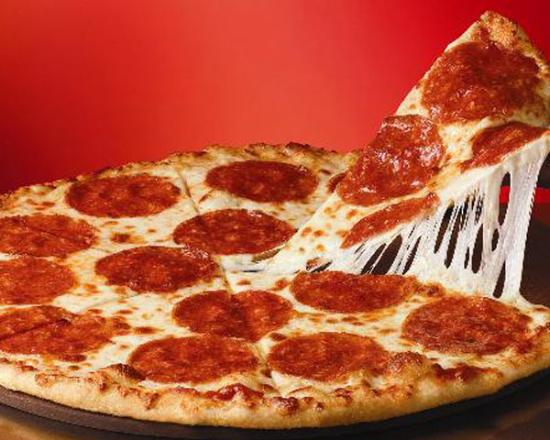 Day 20: Friday 18st August

It’s Fri-yay!!!

Invite your friends round for a meal to celebrate!
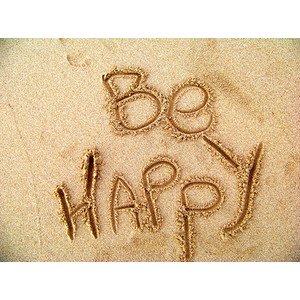 Day 21: Monday 21st August

Go down to the beach and write some happy words in the sand or with pebbles!
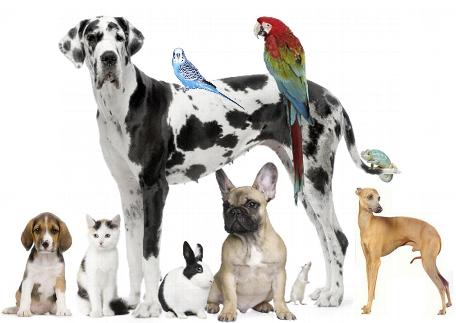 Day 22: Tuesday 22nd August 

Show us a picture of you and your pet having a fun Tuesday!
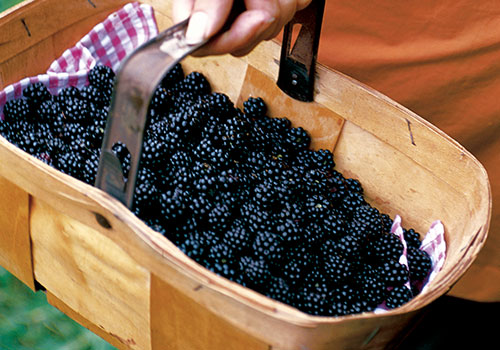 Day 23: Wednesday 23rd August

Go out blackberry picking and save them in your freezer as a treat!
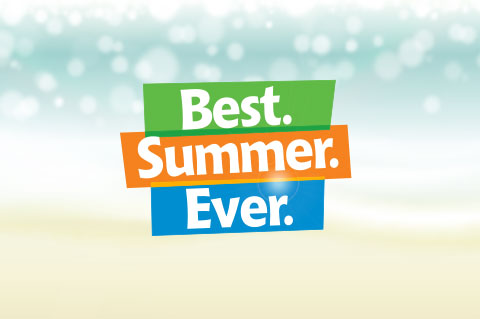 Day 24: Thursday 24th August

Write a word or sentence on a piece of paper to sum up your summer so far!
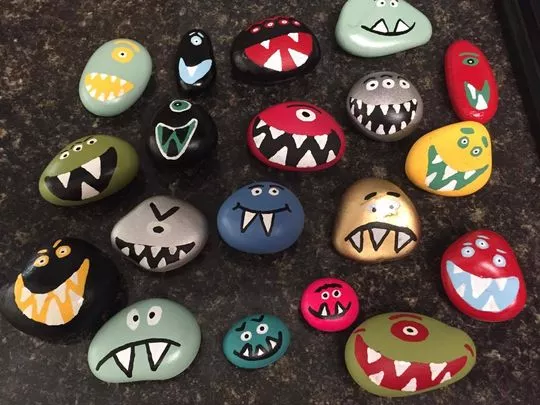 Day 25: Friday 25th August

Paint a rock with a funky design of your choice or as one of your favourite characters. Send us a picture of the final piece.
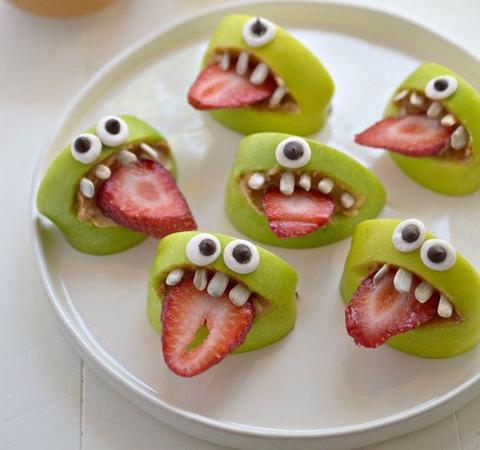 Day 26: Monday 28th August

Make a fruit monster!

Take your favourite fruits and transform them into crazy monsters, show us the final piece!
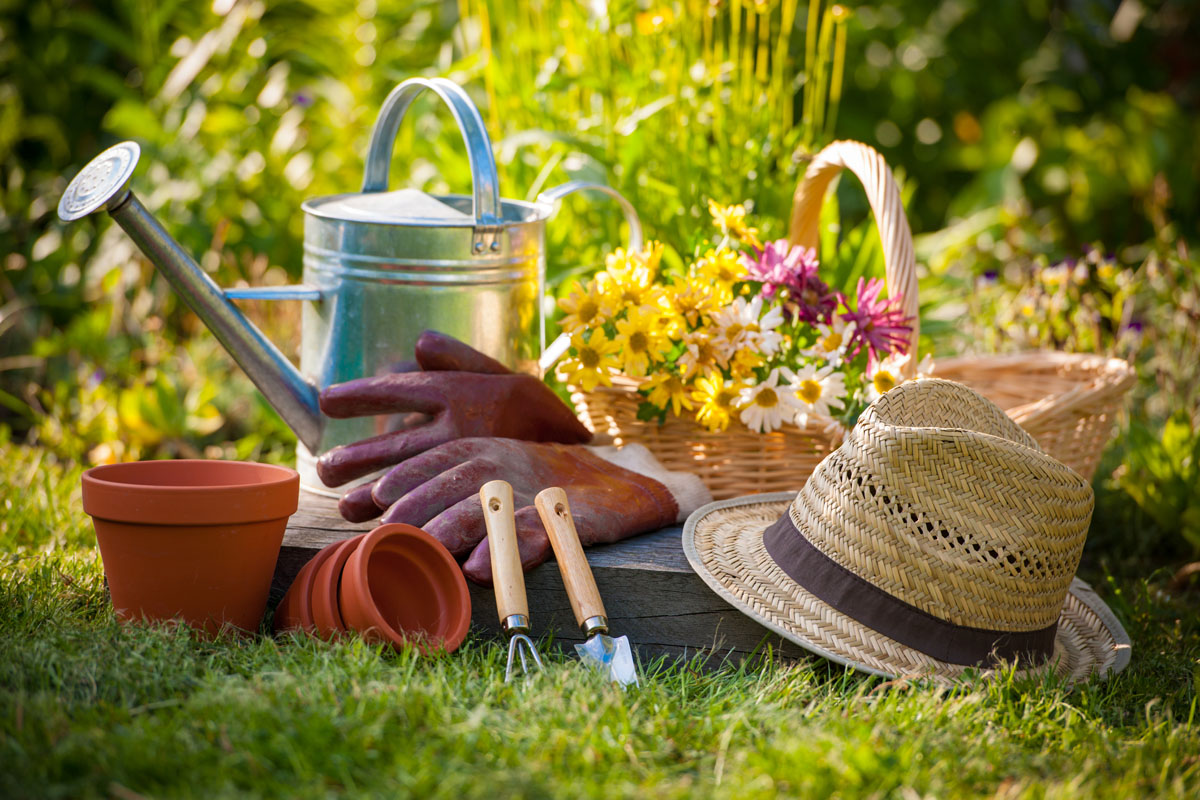 Day 27: Tuesday 29th August

Get Gardening!

Go outside and plant your favourite flower.
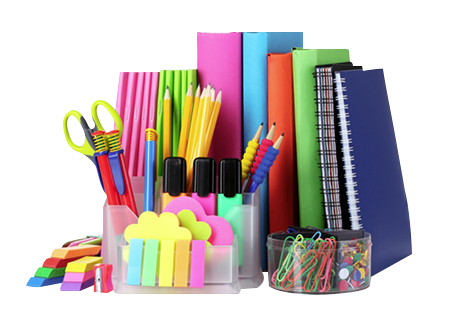 Day 28: Wednesday 30th  August

School is just round the corner, show us any new stationary you have bought for the new school year!
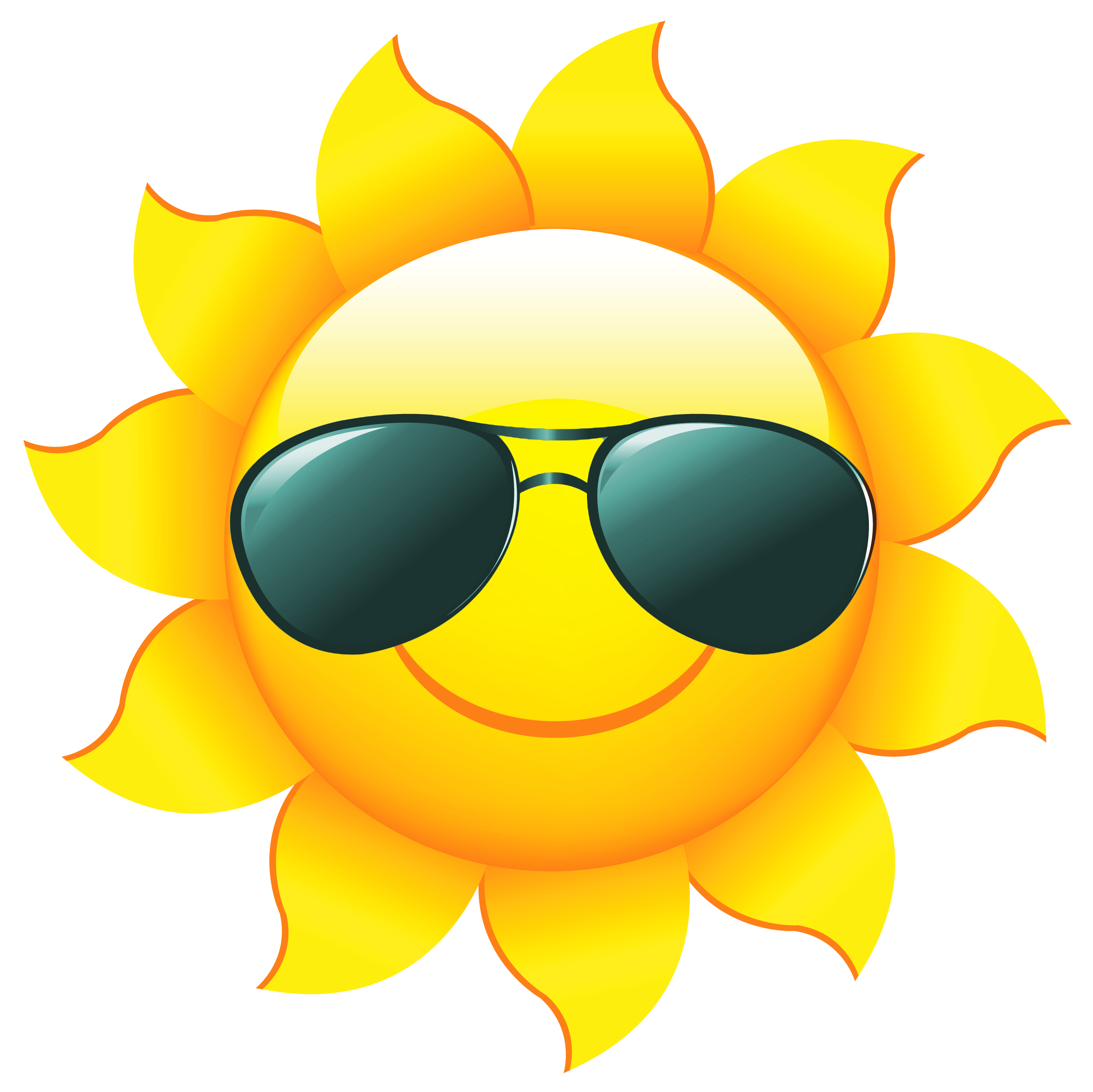 Day 29: Thursday 31st August

As we come towards the end of summer, rather than think about school send us your favourite snap from summer!
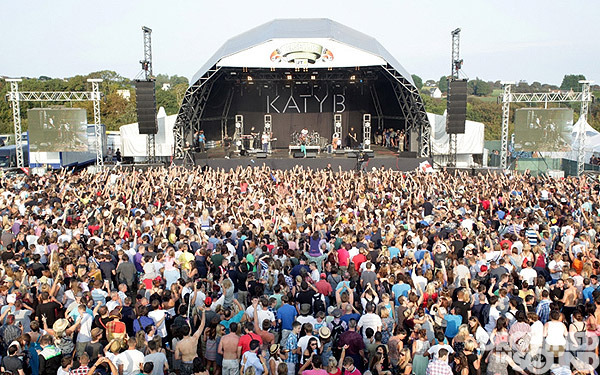 Day 30: Friday 1st September 

Excited for the weekender?!
If your going show us your snazzy festival outfit
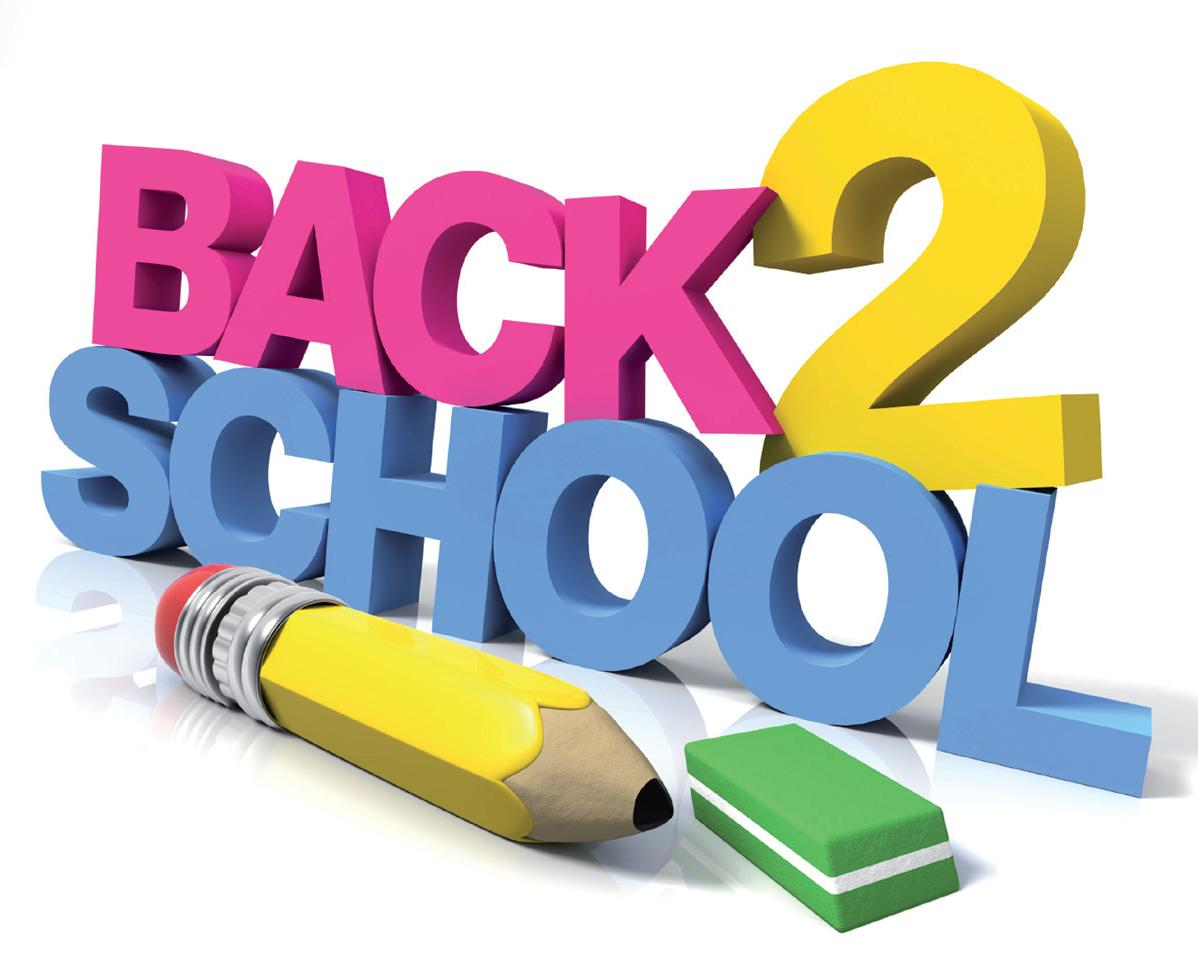 Day 31: Monday 4st September 

It’s the last day of the summer holidays and the last day our our challenge 
Tell us what your favourite challenge was along with a picture of that challenge